Configuration SLV Alarmes – Citybox Controller
Formation Citybox Télégestion
Formation à la Solution Citybox
vendredi 29 juin 2018
1
Pré-requis
Modules nécessaires

PRESENTATION DE LA SOLUTION CITYBOX
ROLES ET PERIMETRES D'ACTION 
NAVIGATION SLV


Matériel nécessaire au formé

1. Ordinateur avec accès internet


Infos nécessaires

Adresse portail Web
Compte d’accès SLV (créé et donné par Central Admin)


Pour paramétrer les alarmes, il faut que la mise en service soit finie et réussie. À défaut, de fausses alarmes peuvent être générées.
Formation à la Solution Citybox
vendredi 29 juin 2018
2
Objectifs
Savoir ajouter une alarme sur Citybox
Comprendre les deux modes de communication des alarmes
Comprendre les différentes alarmes remontées par la Citybox
Comprendre le principe d’auto-acquittement
Savoir paramétrer l’envoi d’une alarme
Formation à la Solution Citybox
vendredi 29 juin 2018
3
Listes d’alarmes possibles
Formation à la Solution Citybox
vendredi 29 juin 2018
4
Menu de login
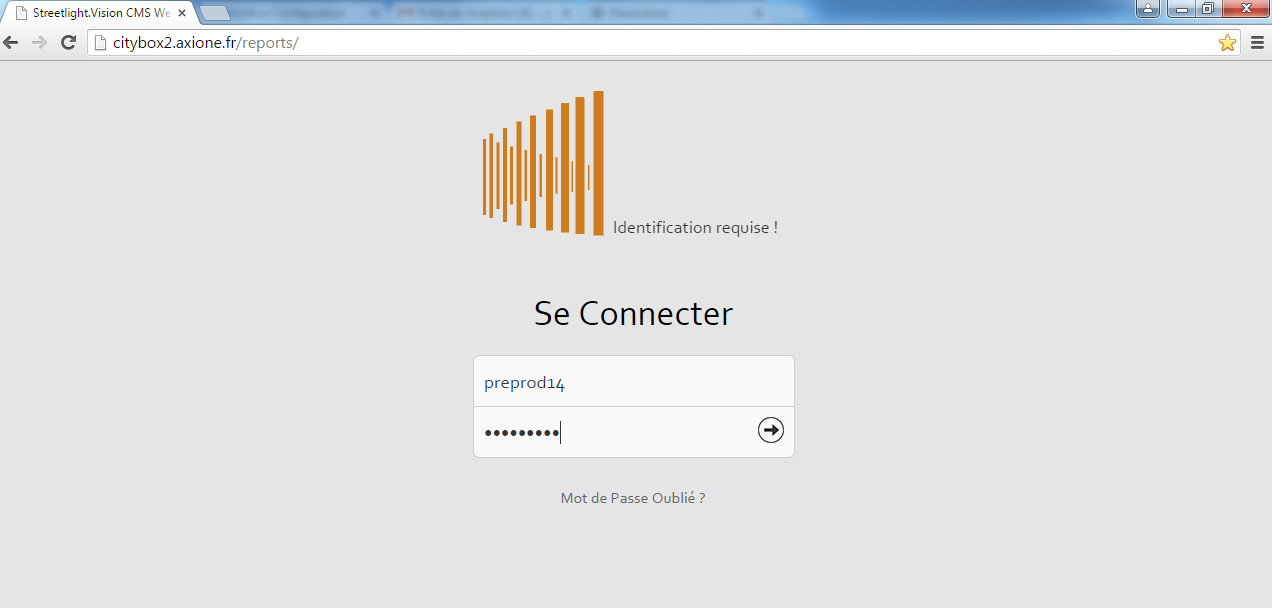 Ouvrir le navigateur Web compatible HTML 5, accéder à l’adresse donnée
 Se logguer avec son compte
 Cliquer sur l’onglet Gestionnaire d’alarmes (si l’onglet n’apparait pas sur votre tableau de bord, demander à votre admin local / configurateur avancé)
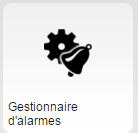 Formation à l’installation de la Solution Citybox
18 Juillet 2013
5
Gestionnaire d’alarmes
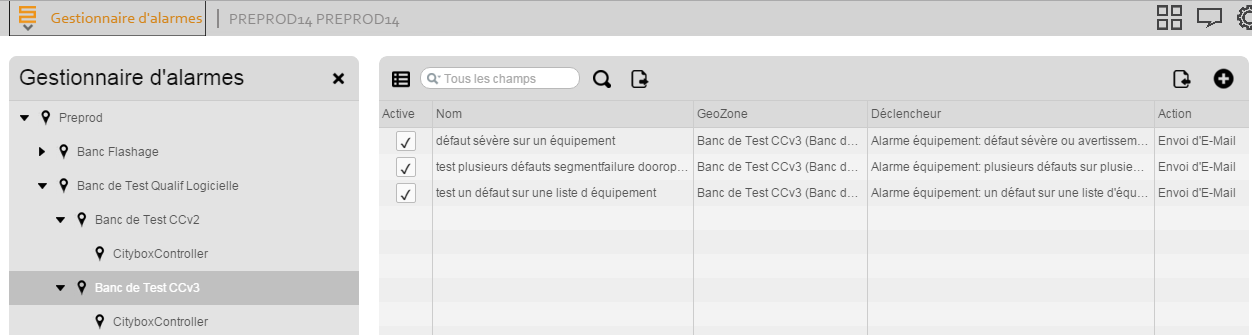 Avec la souris, se positionner sur la géozone sur laquelle appliquer les alarmes
Cliquer sur le bouton « + » en haut à droite
Choisir le type d’alarme, cf. diapo suivante
Formation à la Solution Citybox
vendredi 29 juin 2018
6
Alarme équipement
Deux possibilités :

Plusieurs défauts sur plusieurs équipements : 1 mail par équipement en panne avec tous les défauts du point. Possibilité d’avoir 1 mail par événement d’apparition du défaut (case à cocher)
Un défaut sur une liste d’équipements : un mail avec la liste des équipements en panne

 Défauts :

Panne de lampe [DaliFailure] / Panne de lampe [LampFailure]
Panne de nœud 
Nœud non communicant
Erreur commande driver
Formation à la Solution Citybox
vendredi 29 juin 2018
7
Auto-acquittement
Possibilité d’auto-acquitter l’alarme : 
Imaginons que l’état d’un objet soit sondé toutes les 5 minutes et que l’alarme se déclenche à l’état 1, à l’instant t. 

A l’instant t+5min SLV va sonder à nouveau l’état de l’objet. 

Si celui-ci est à 0, alors SLV va procéder à l’auto-acquittement de l’alarme. 

Sinon, SLV ne modifiera rien et l’alarme sera toujours active et ainsi de suite toutes les 5 min.
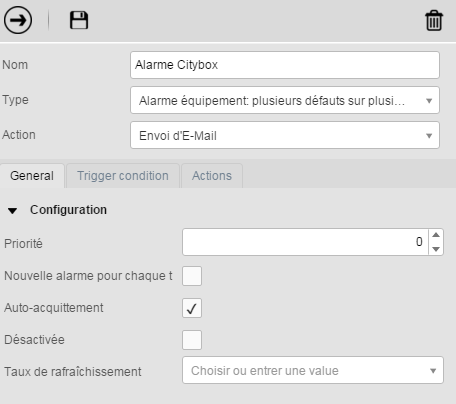 Formation à la Solution Citybox
vendredi 29 juin 2018
8
Condition de déclenchement
L’onglet central permet de spécifier le message qui sera affiché dans le menu Alarmes ainsi que les défauts et équipements qui seront mobilisés pour l’alarme.

Des balises dynamiques peuvent également être utilisées ici, cf. diapos suivantes
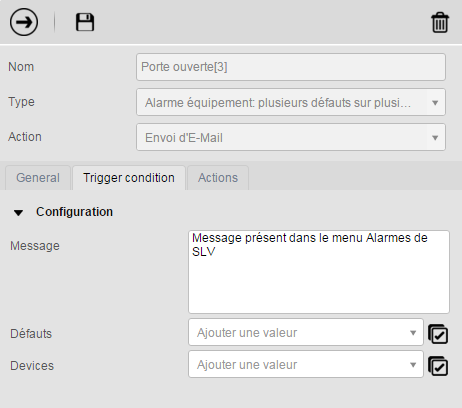 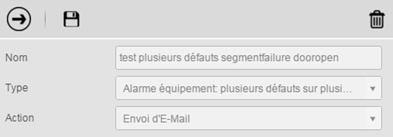 Formation à la Solution Citybox
vendredi 29 juin 2018
9
Paramètre d’envoi
De : émetteur du mail
A : destinataire du mail (liste à cocher, contact créé par Admin SLV)
Sujet : objet du mail
Message : possibilité d’ajouter le  nom de la variable de mesure avec la balise «  ${MN}  » et la date et l’heure avec «  ${ET}  »
Autres balises : cf. extrait doc SLV sur diapo suivante
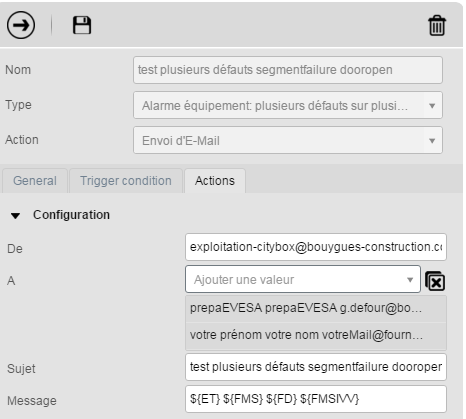 Formation à la Solution Citybox
vendredi 29 juin 2018
10
Balises disponibles
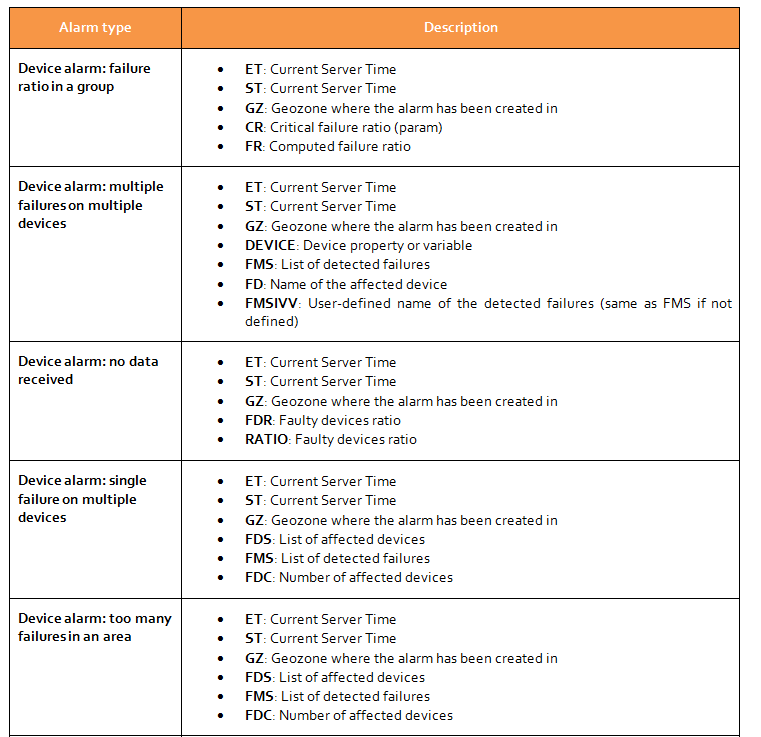 Formation à la Solution Citybox
vendredi 29 juin 2018
11
Points clés
Quelle sont les 4 types d’alarmes?
		Panne de lampe, panne de nœud, nœud non communicant, erreur commande driver.

Dans le corps du message d’alarme, à quoi correspond la balise ${ET}?
		Insertion automatique de l’heure et de la date.

Qu’est- ce que l’auto-acquittement?
		SLV acquitte l’alarme automatiquement lorsque le défaut n’existe plus.
Formation à la Solution Citybox
vendredi 29 juin 2018
12
Retrouvez la vidéo !
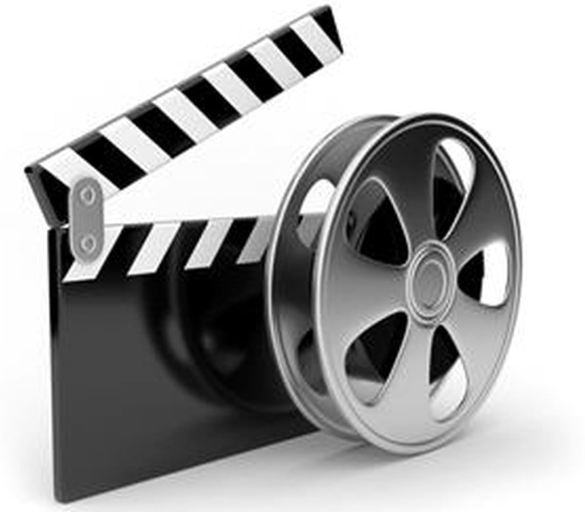 Lien vidéo
Formation à la Solution Citybox
vendredi 29 juin 2018
13